Road Network Improvement Using Universal Resilience Patterns
Roman Nett
Overview
Previous Work
Motivations
Dataset
Metrics
Methods
Results
Conclusions
Future Work
Previous Work
Universal resilience patterns in complex networks
Jianxi Gao, Baruch Barzel & Albert Barabási

Resilience describes the stability of a network to perturbations
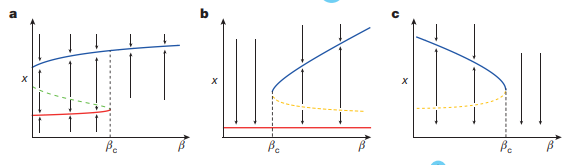 Previous Work
Different networks have different
points of failure

Rarely predictable
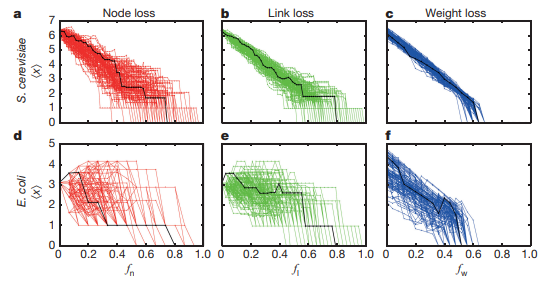 Previous Work
Bridged the theoretical gap by deriving a universal resilience function of this form
Obtained by combining multiple 1D                                                                                                                                single component approximation                                                                                                                          equations that were used in the past

F(xi) and G(xi, xj) describe the laws that govern the components themselves
Aij represents the interactions (adjacency matrix)
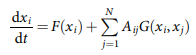 Previous Work
Found the point of bifurcation based solely on the network’s features


Resilience could now be                                                         				                                               predicted!
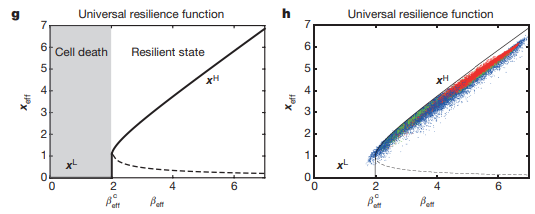 [Speaker Notes: Red is node loss, green is link loss, blue is weight loss]
Previous Work
Topological effects cause by this term

Density + Symmetry*Heterogeneity
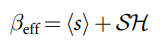 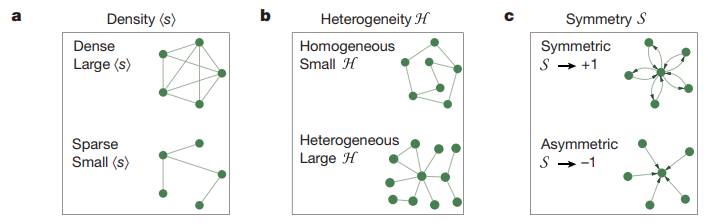 Previous Work
Most resilient with high density, high                                                  				                         symmetry, high heterogeneity

Least resilient with low density low 									 symmetry (-1), high heterogeneity

Critical points are not altered
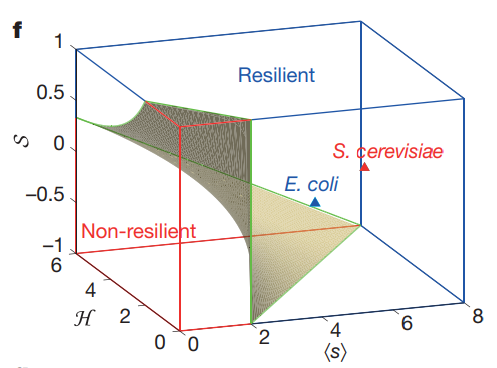 Motivations
Network resilience is nice and all but can improving the resilience improve the general performance of a network?

I have put this to the test by experimenting on a road network
Dataset
Minnesota Road Network

2,642 Nodes
3,303 Edges

Largest Component: 2,640 Nodes
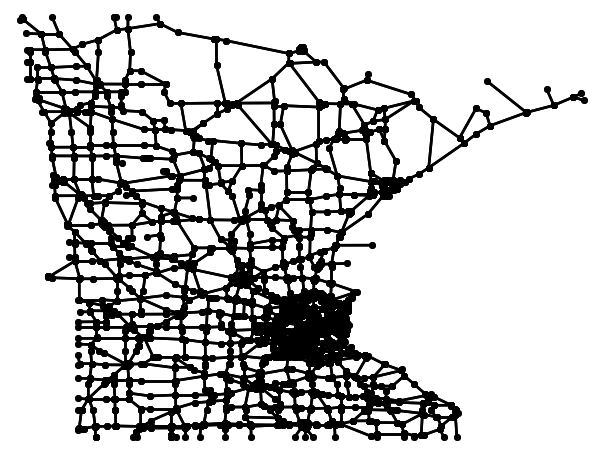 Dataset
Average Degree: 2.500

Min Degree: 1
Max Degree: 5
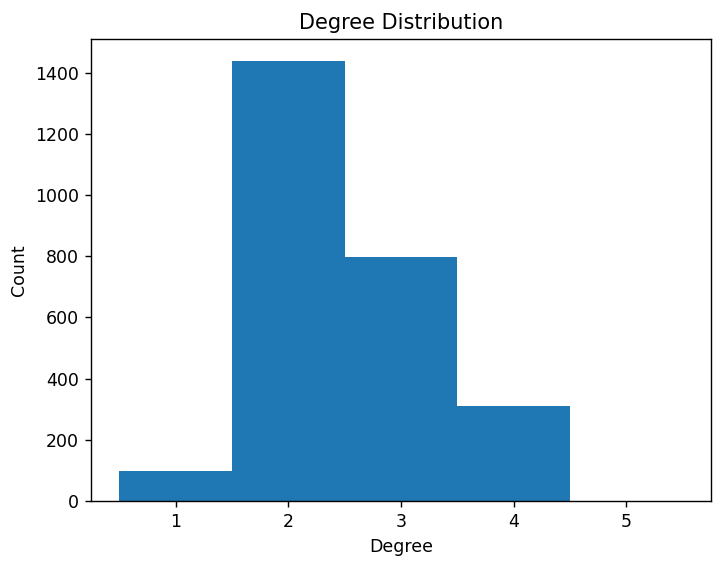 Metrics
Resilience
Size of the Largest Component
Classic
Network Diameter
Average Path Length
New Metrics
Average Congestion
Car Flow
Previous Work
Density
Heterogeneity
Symmetry
Metrics - Resilience
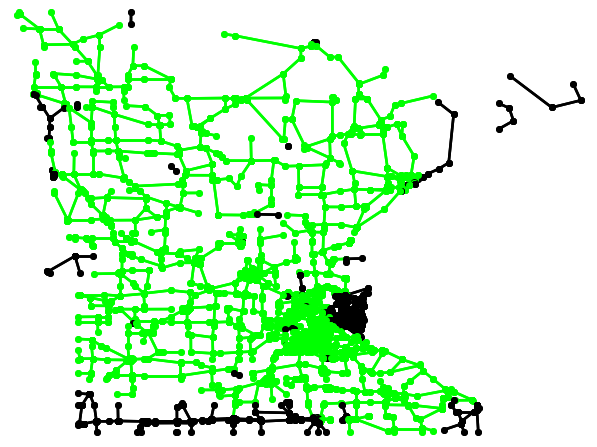 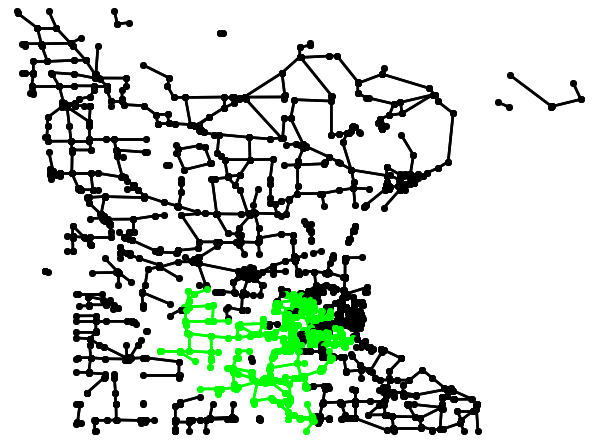 Metrics - Classic
BFS to determine the shortest path between each pair of nodes
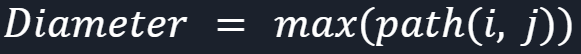 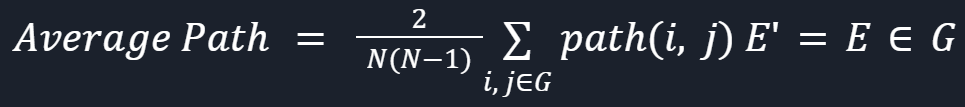 Metrics - Average Congestion
Again using BFS to find the shortest path between each pair of nodes
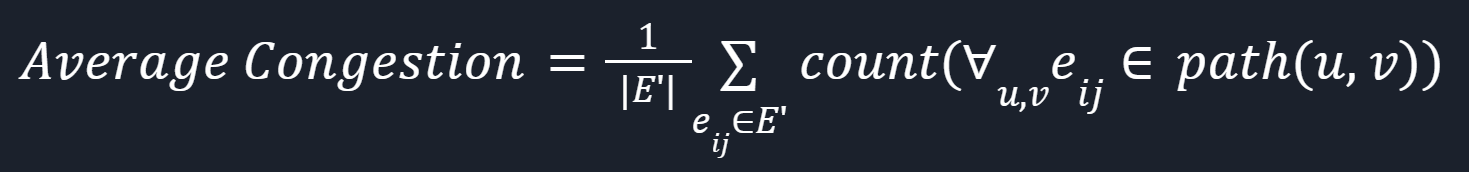 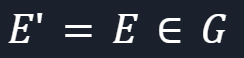 Metrics - Car Flow
Maximum Flow:
	The maximum amount of “stuff” that can travel from a source node to a sink node through 
edge capacities

Home Nodes and Destination Nodes
	Home Nodes have smaller degree
	Destination Nodes have larger degree
~75% Home Nodes and ~25% Destination Nodes
Metrics - Car Flow
75.02% Home Nodes
Edge capacities are inversely 										 proportional to edge costs


scipy.sparse.csgraph.maximum_flow
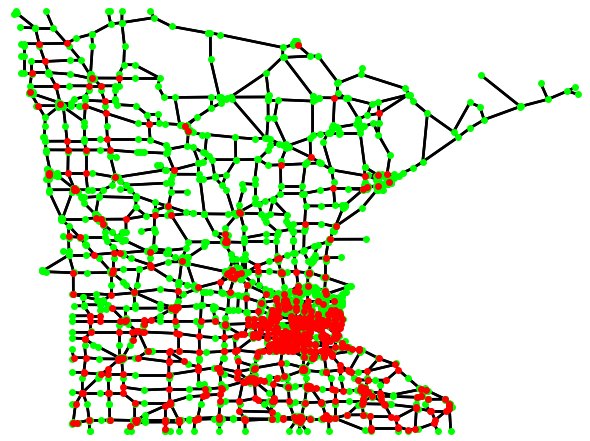 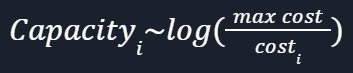 Metrics - Previous Work
Density grows proportionally with average degree


Heterogeneity


Symmetry is always 1 for undirected graphs
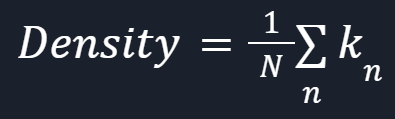 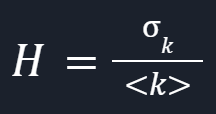 Methods - Procedure
Measure all metrics for original network
Perturb network to observe phase shift
Repeat for 10 trials
Partially increase density and perturb
Fully increase density and perturb
Partially increase heterogeneity and perturb
Fully increase heterogeneity and perturb
Fully increase both  and perturb
Measure all metrics for fully increased density, heterogeneity, both
Methods - Perturbing
Node removal
Choose a random node
Remove it and all its links from the network
Link removal
Choose a random link
Remove it from the network
Methods - Increasing Density
Add more triangles to the network

Choose a random node

Add a link to one of its neighbor’s neighbors
B
A
C
Methods - Increasing Heterogeneity
Goal is to have large hubs with lots of small degree nodes

Choose random node
If it has degree above three: create a triangle with a neighbor’s neighbor
If it has degree three or below:
Remove an edge
Connect to the closest hub
A
B
Results - Initial Metrics
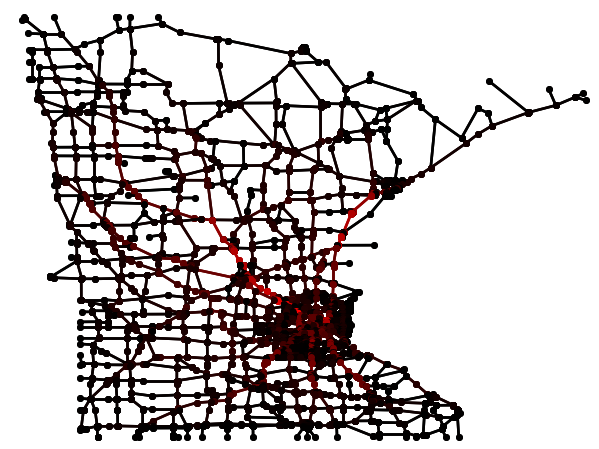 Results - Node Removal
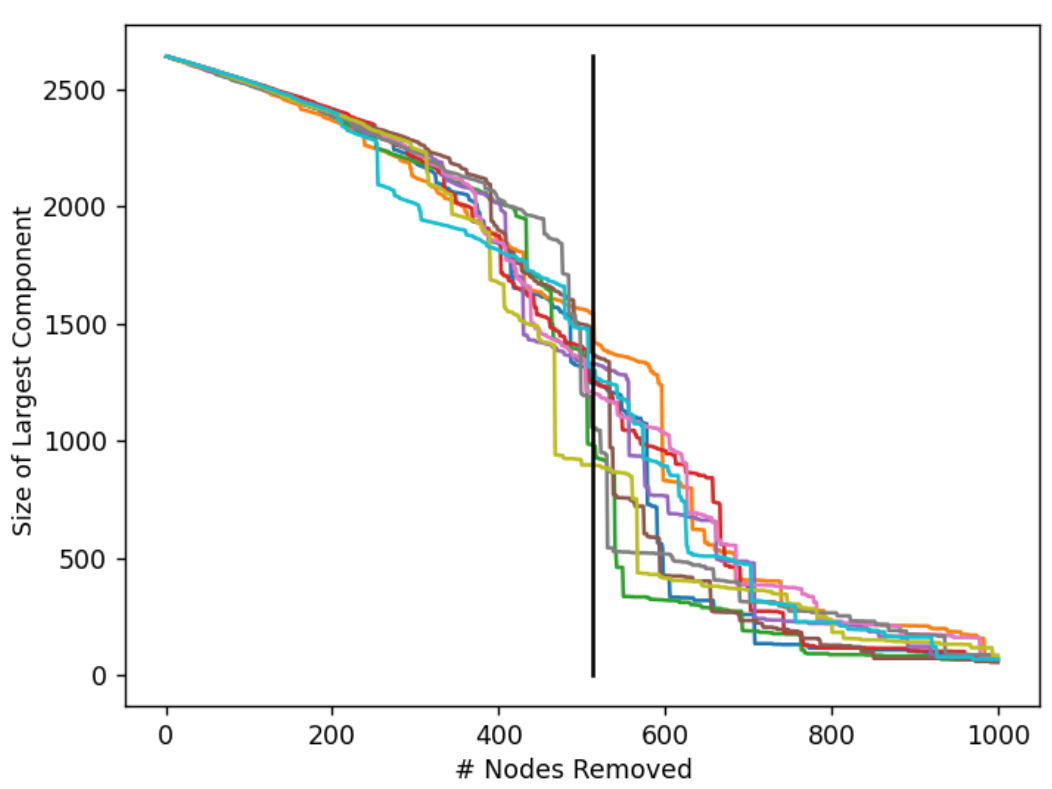 Initial Network

Average of 512.6 nodes
Results - Link Removal
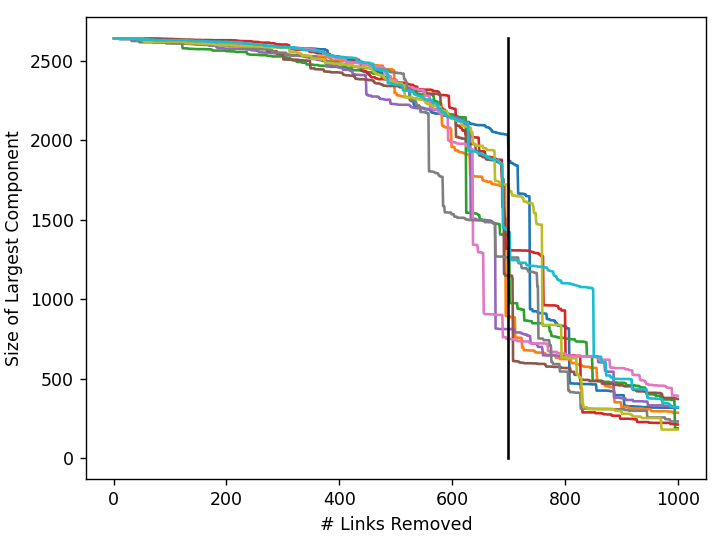 Initial Network

Average of 698.5 links
Results - Density Increase
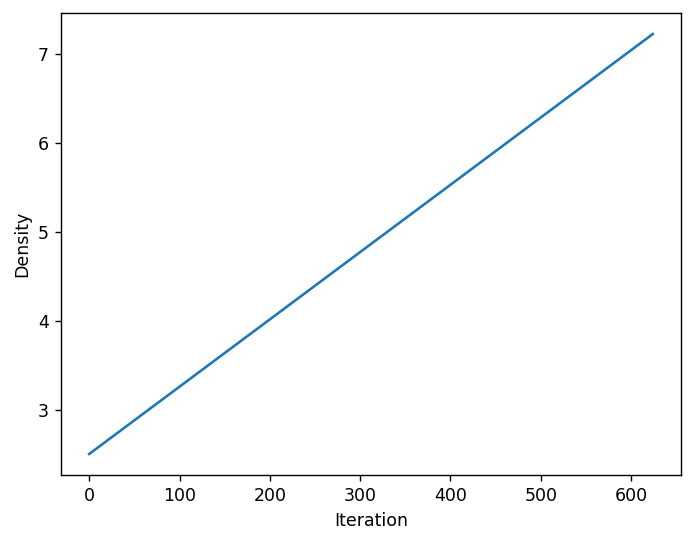 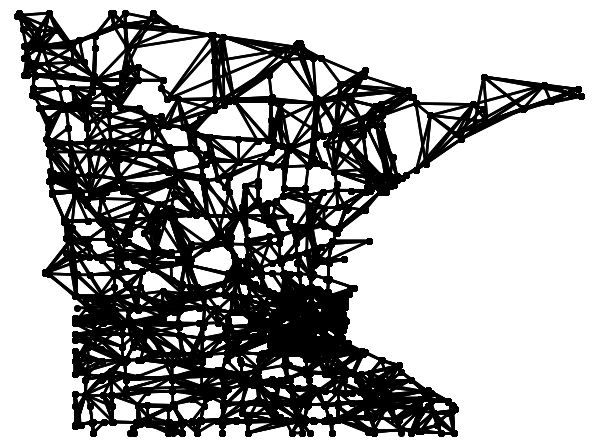 Results - Partial Density Increase
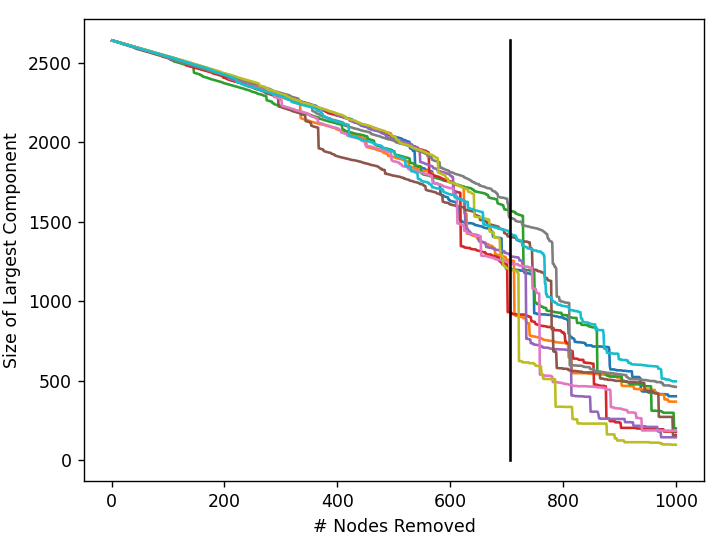 New Density of ~4.866

Average of 705.5 nodes
Results - Full Density Increase
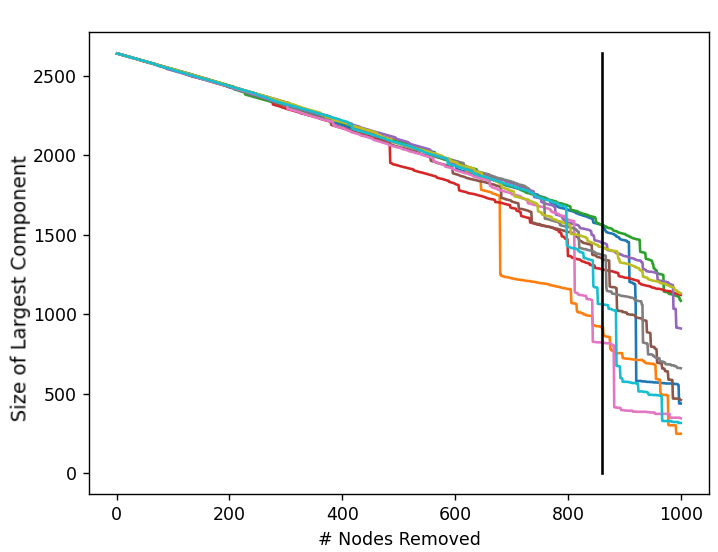 New Density of ~7.232

Average of 860.8 nodes
Results - Combined
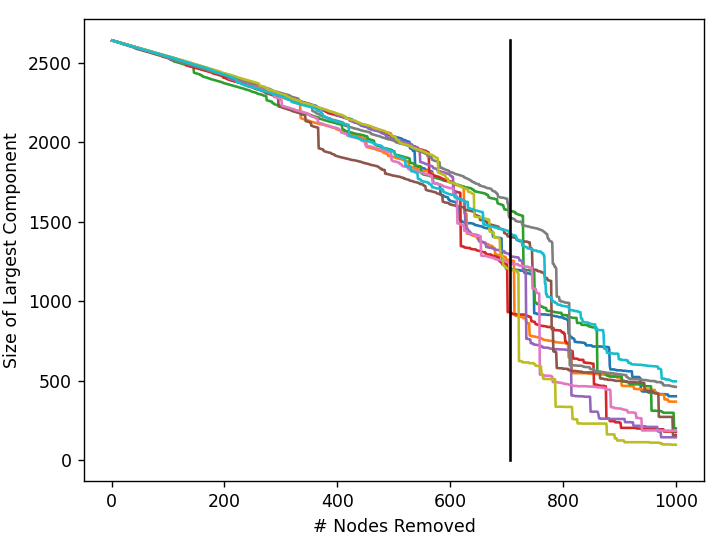 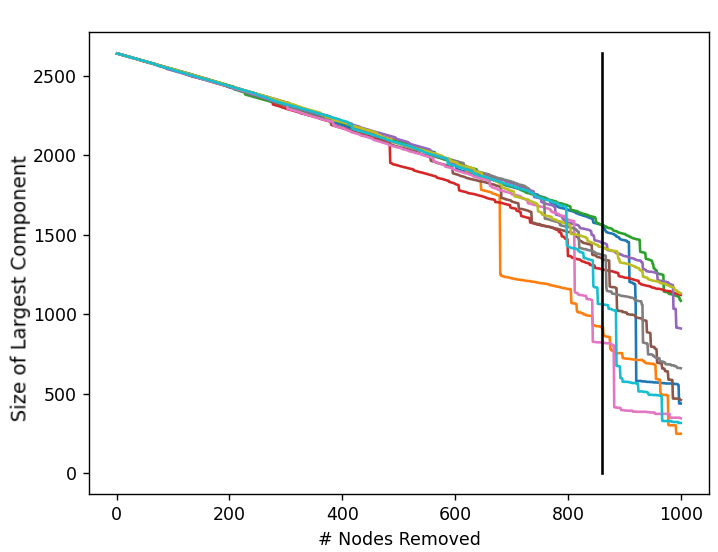 Results - Heterogeneity Increase
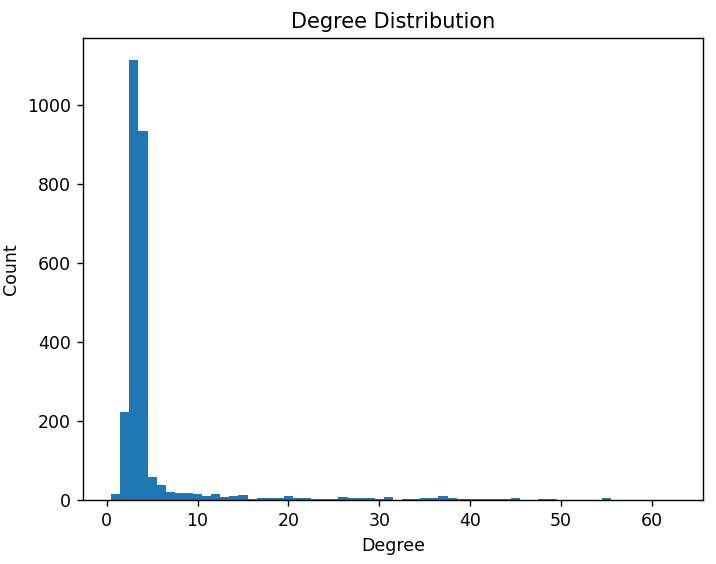 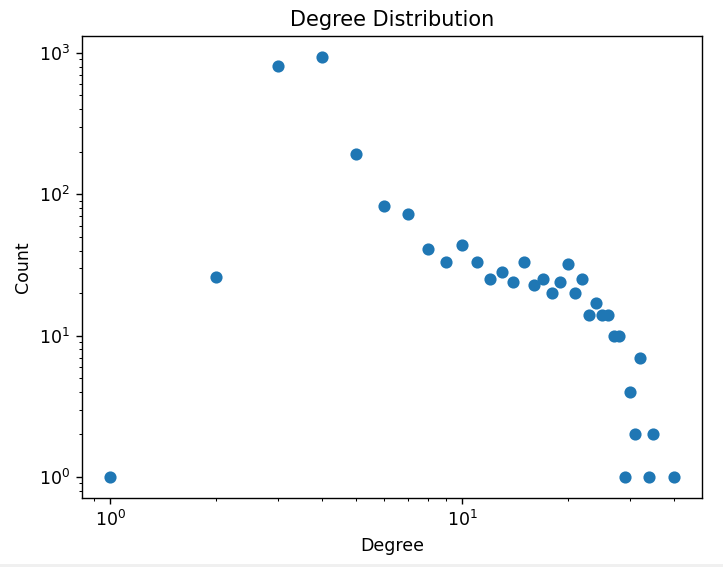 Results - Heterogeneity Increase
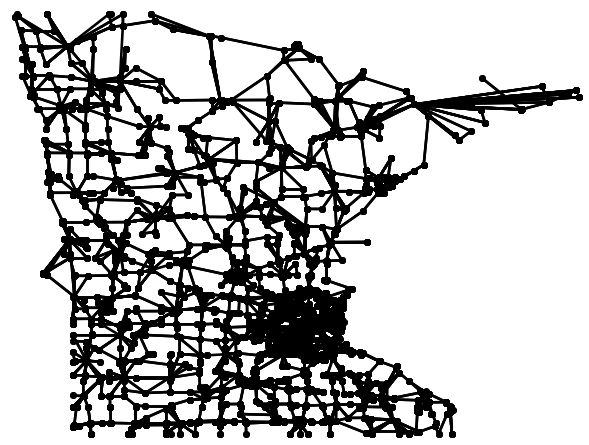 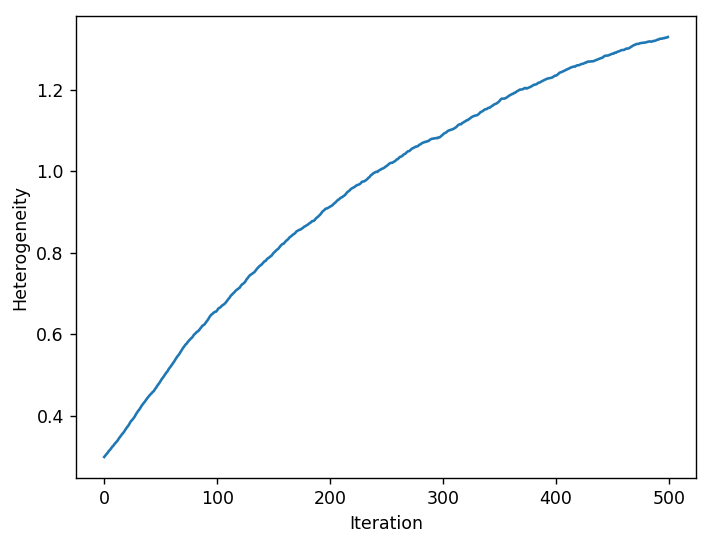 Results - Partial Heterogeneity Increase
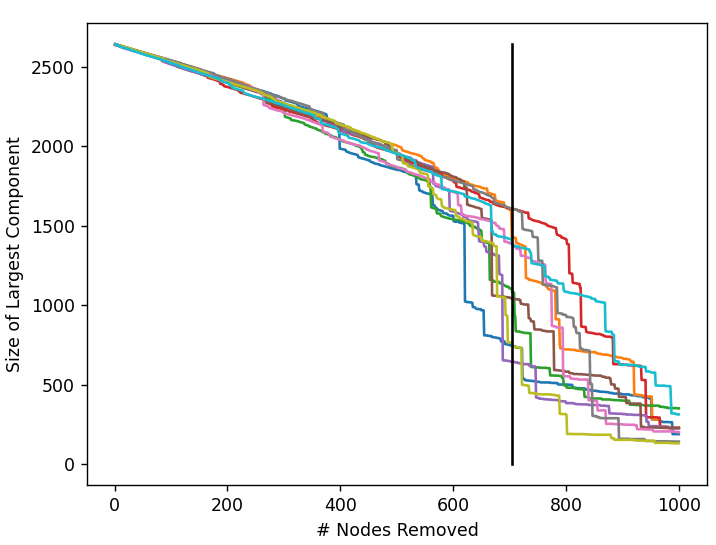 New H of ~1.022

Average of 705.0 nodes
Results - Full Heterogeneity Increase
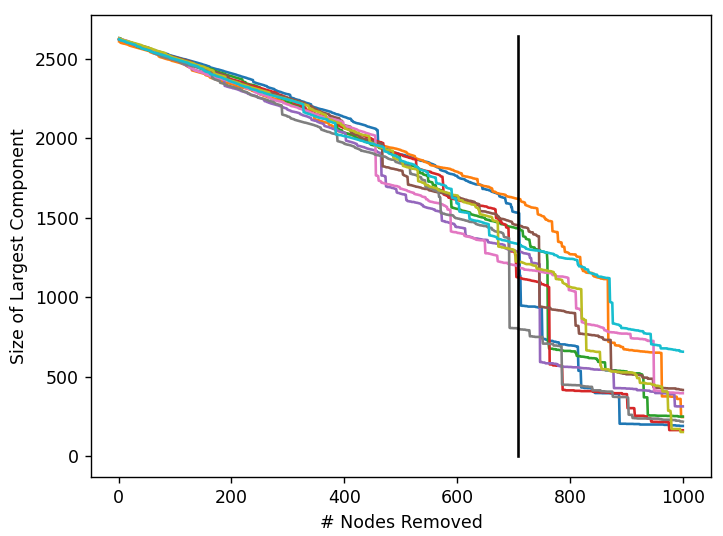 New H of ~1.324

Average of 708.0 nodes
Results - Combined
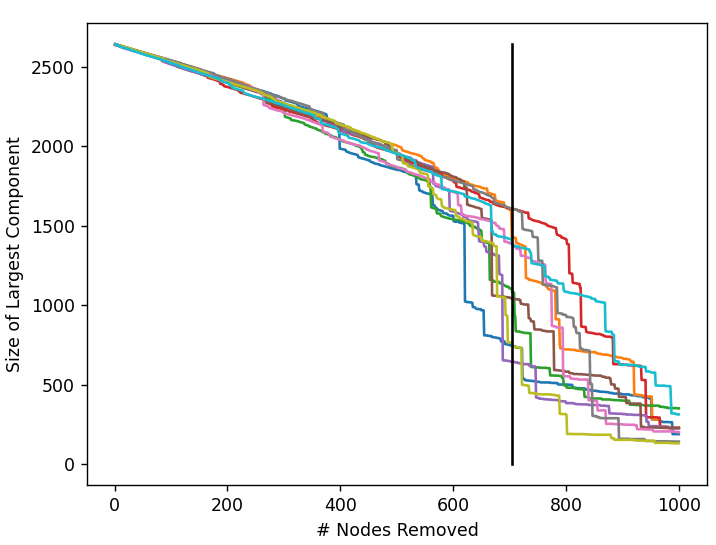 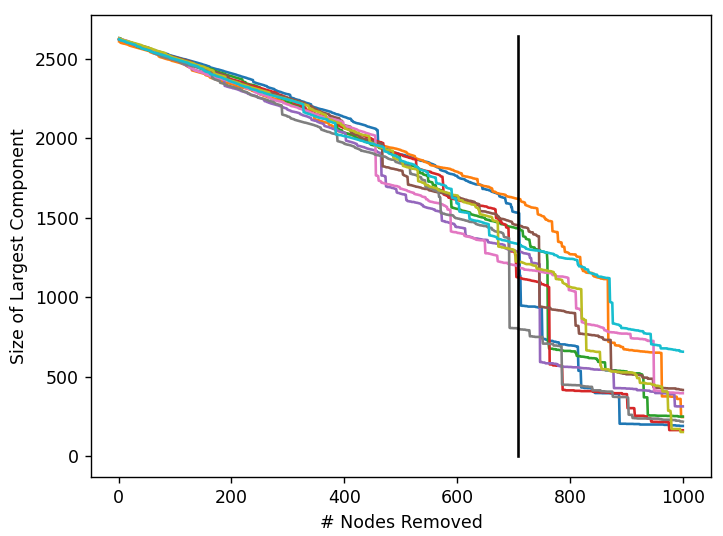 Results - Both Increase
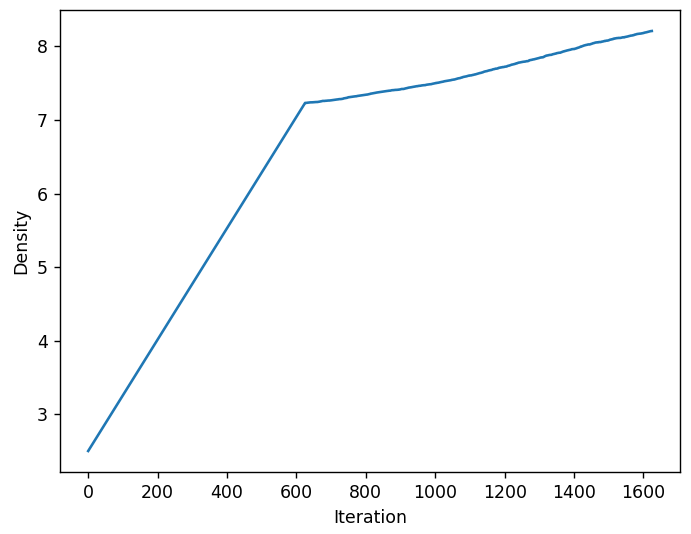 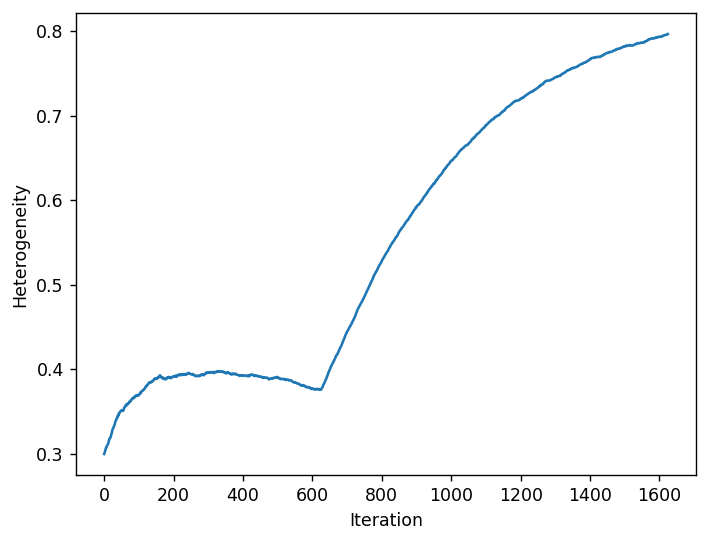 Results - Both Increase
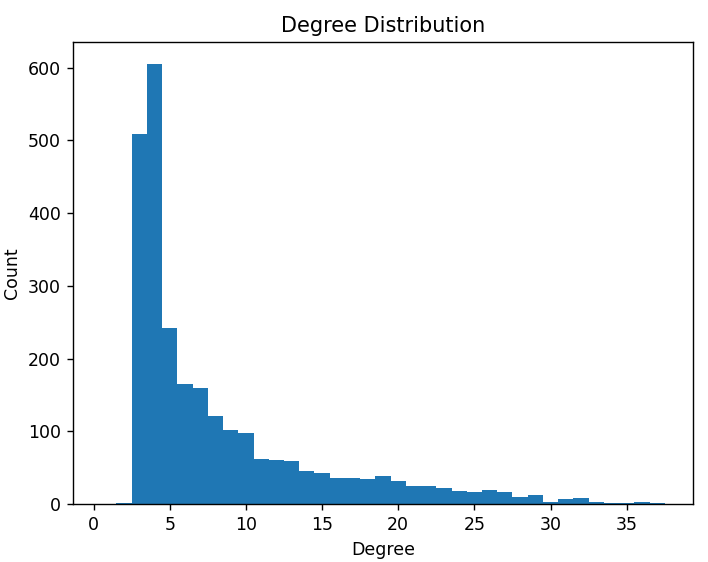 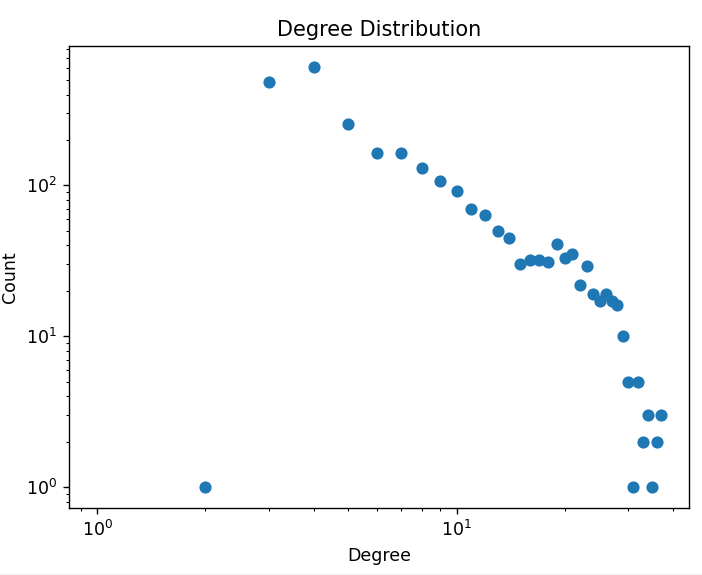 Results - Both Increase
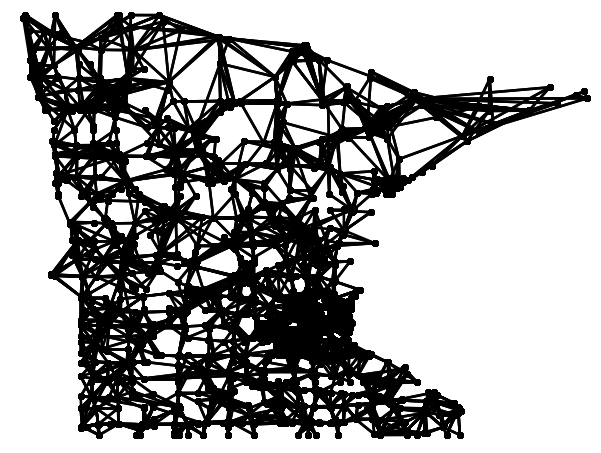 Results - Both Increase
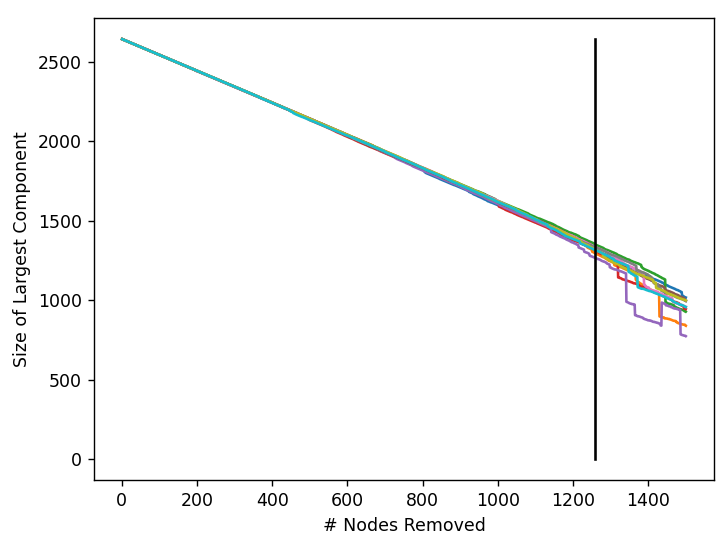 Final H of ~ 0.794
Final density of ~8.240

Average of 1258.0 nodes
Results - Metrics for Density Increase
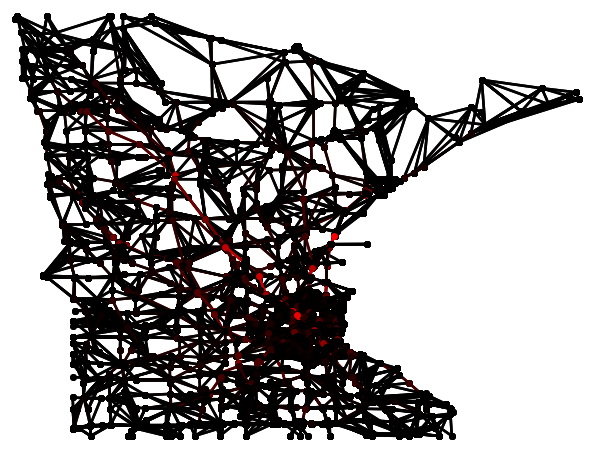 Results - Metrics for Heterogeneity Increase
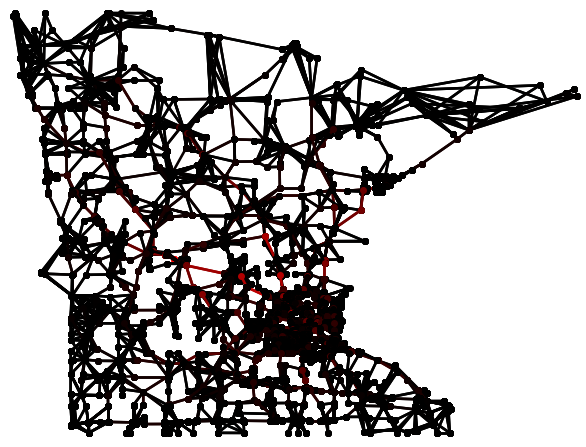 Results - Metrics for Both Increase
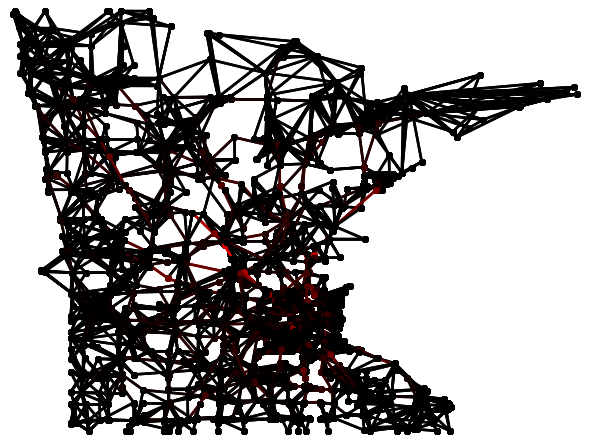 Conclusions - Reproduction
Successfully reproduced the results of the paper

Resilience increased as density and heterogeneity increased

Maximum resilience was reached with high density and high heterogeneity
Conclusions
Improving the resilience of the road network has improved the performance!

Average Congestion lowered by over 10x
Car flow almost doubled
At the same time, diameter and average path length reduced
Future Work - Limitations
Small sample size

Undirected

Road performance measures
Future Work - Extensions
Limitation addressing

Optimization

Opposite Direction
Thank you for your attention
Questions?
Citations
Gao, Jianxi & Barzel, Baruch & Barabasi, Albert-Laszlo. (2016). Universal resilience patterns in complex networks. Nature. 530. 307-312. 10.1038/nature16948. 
Gleich, David. (2014). Minnesota road network. Stanford. https://www.cise.ufl.edu/research/sparse/matrices/Gleich/minnesota